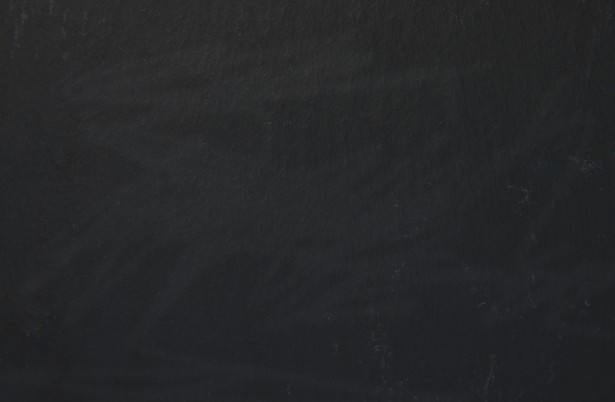 Searching for Minds, Empirically: Introduction to Neuroscience of Consciousness
HSSP 2020 class S14132
Week 1 07.11.2020
Today’s Agenda
Course Overview + Why do we care about consciousness?
What is consciousness? 
How do we search for consciousness empirically?
Next class preview
Extra materials
Why do we care about consciousness?
Personal curiosities and interest
Everyday interactions
Clinical diagnoses (coma, anesthesia)
Policies and legal bindings
Moral responsibility
Why do we care about consciousness?
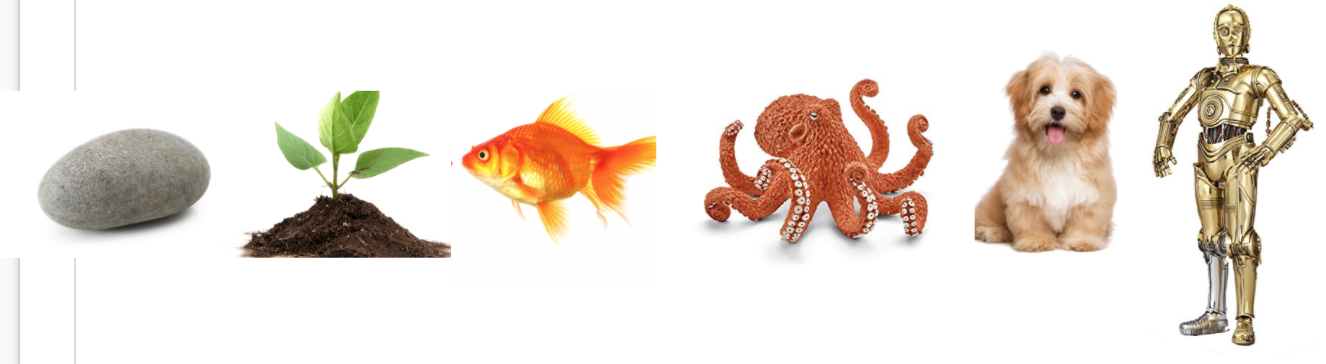 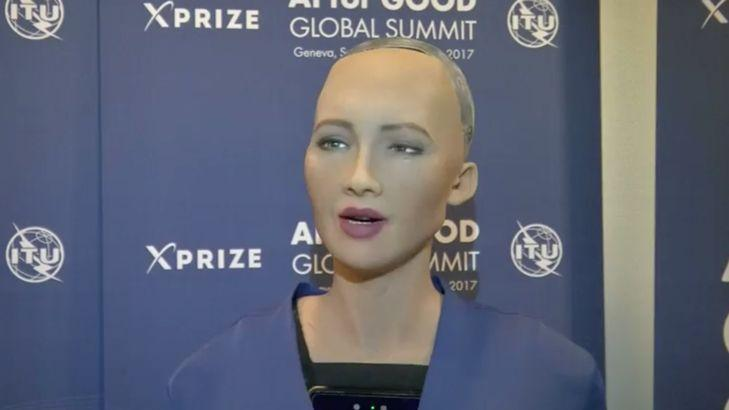 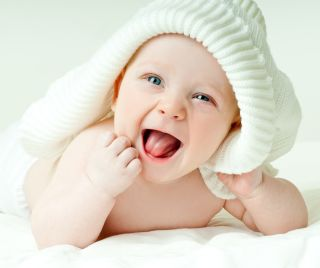 What things are conscious and what things aren’t conscious? How do we know that? What is our criteria to attribute consciousness to something?
 requires understanding of what consciousness is, and what is needed for it
[Speaker Notes: Think about where you would draw the line between conscious vs. unconscious things in this spectrum.
(You can also shift around the order of items in this spectrum as well)]
Course overview & objectives
Our main question is: how do we empirically search for consciousness?
1. What is consciousness? How do we define and search for it in the physical world?
2. What happens when consciousness is not there? + Methods of measure
3. Can you be conscious.. but also unconscious? + Methods of measure
4. Can consciousness arise from stuff that is not brain-matter (i.e. neurons)?
5. Can the "self", our subjective experience, be measured with neuroscience?
Consciousness!
What is consciousness?
Contexts in which we use the term “conscious” or “consciousness”:
Sleep vs Awake/Alert
Aware vs. Unaware
Injuries
Unconsciously doing something (i.e. without thinking)
Humans vs. Animals vs. Non-animals
*moral capacity or quality of thinking  conscientious
[Speaker Notes: Would anyone like to add anything?]
What is consciousness?
Defining ”consciousness”: A conscious person …
can think, is aware of that thought, and has the ability to choose and invent.
has an awareness of themselves, the events happening around them, and the ability to process them. 
is able to reflect on the past and plan for the future. 
is awake, as opposed to asleep or in a coma
is in control of thoughts and actions
can connect with other consciousnesses
[Speaker Notes: Would anyone like to add anything?]
Poll: where do you draw the line?
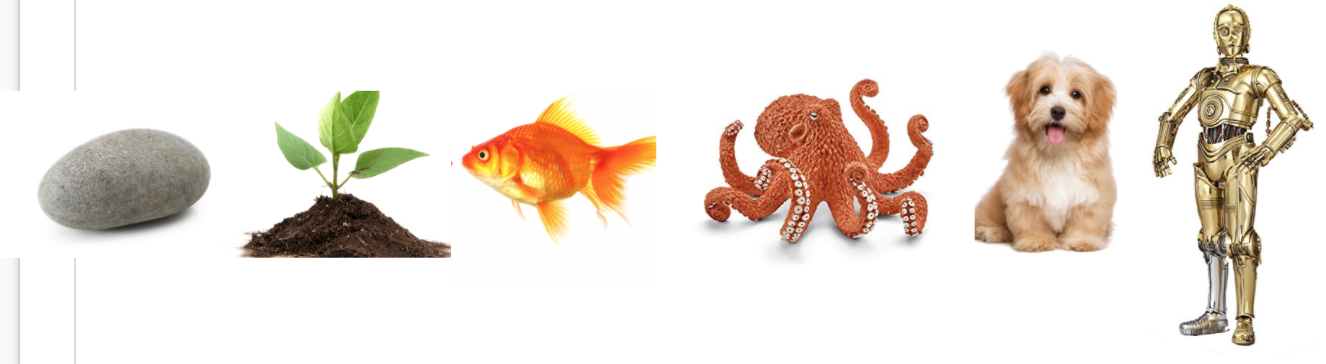 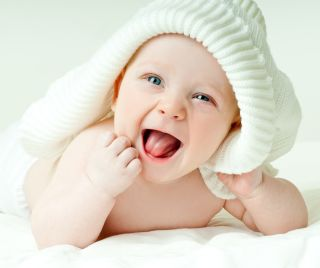 Why think robots aren’t “conscious” in the way that we are? What's the difference between them and us?
What do we mean when we say something is conscious? What are we saying that they are capable of doing?
Consciousness!
Consciousness is the subjective, or phenomenal, aspect of your first-person experience.
[Speaker Notes: Generally two lines of research in generic consciousness:
Generic consciousness is an all-or-nothing characteristic that an organism can have. This is what we want to evaluate in order to decide how to treat the organism. But this can also be applied to individual mental states.
The question regarding generic consciousness is, what conditions of the nervous system are necessary to make a mental state conscious?]
Phenomenal vs. Access Consciousness
Phenomenal Consciousness
Access Consciousness
You have a subjective experience that correspond to what it is like for you to have the experience.
What is it like to be a bat?
You have access to the information coming from the experience to utilize in various cognitive functions. 
Access without subjective experience: Blindsight, Philosopher’s Zombie
[Speaker Notes: The song “Zombie blues” linked above is sung by the philosopher David Chalmers, who has written a lot about phenomenal consciousness. He’s not that good at singing and it can be rather painful to listen, but the lyrics are relevant; ”zombies” that look like us and behave exactly like us but without any phenomenal consciousness (subjective experience) is conceivable. This generates problems when we try to decide whether we think that other beings are conscious like us.]
Phenomenal vs. Access Consciousness
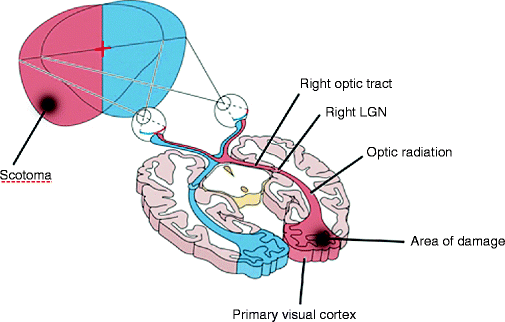 [Speaker Notes: Here is a brief video of the man who experiences complete blindness because his visual cortex in both hemispheres has been damaged.(Visual cortex is where visual information is processed. His eyes and everything else in the brain is intact.) The man feels blind, in that he does not have any phenomenal consciousness, or subjective experience, of seeing at all. The researchers (including Dr. Weiskrantz, mentioned above) set up an obstacle course for the man (whose face is blurred to protect his privacy). Watch how well he moves through the objects without help. The man behind him is just there as a safety precaution. Although he does not have phenomenal consciousness of the obstacles, he still has access to the information about where they are, so he is able to dodge them. This phenomenon is called “blindsight”.]
The empirical question
What conditions are necessary to have phenomenal consciousness—that is, what kind of materials and/or activity must exist to make a mental state conscious?
What is needed for consciousness?
The first prerequisite for the existence of consciousness in a being: the existence of a mind!
perhaps some neural property. (Because we think that the mind is in the brain)



 What does it mean for the mind to reside in the brain (body)?
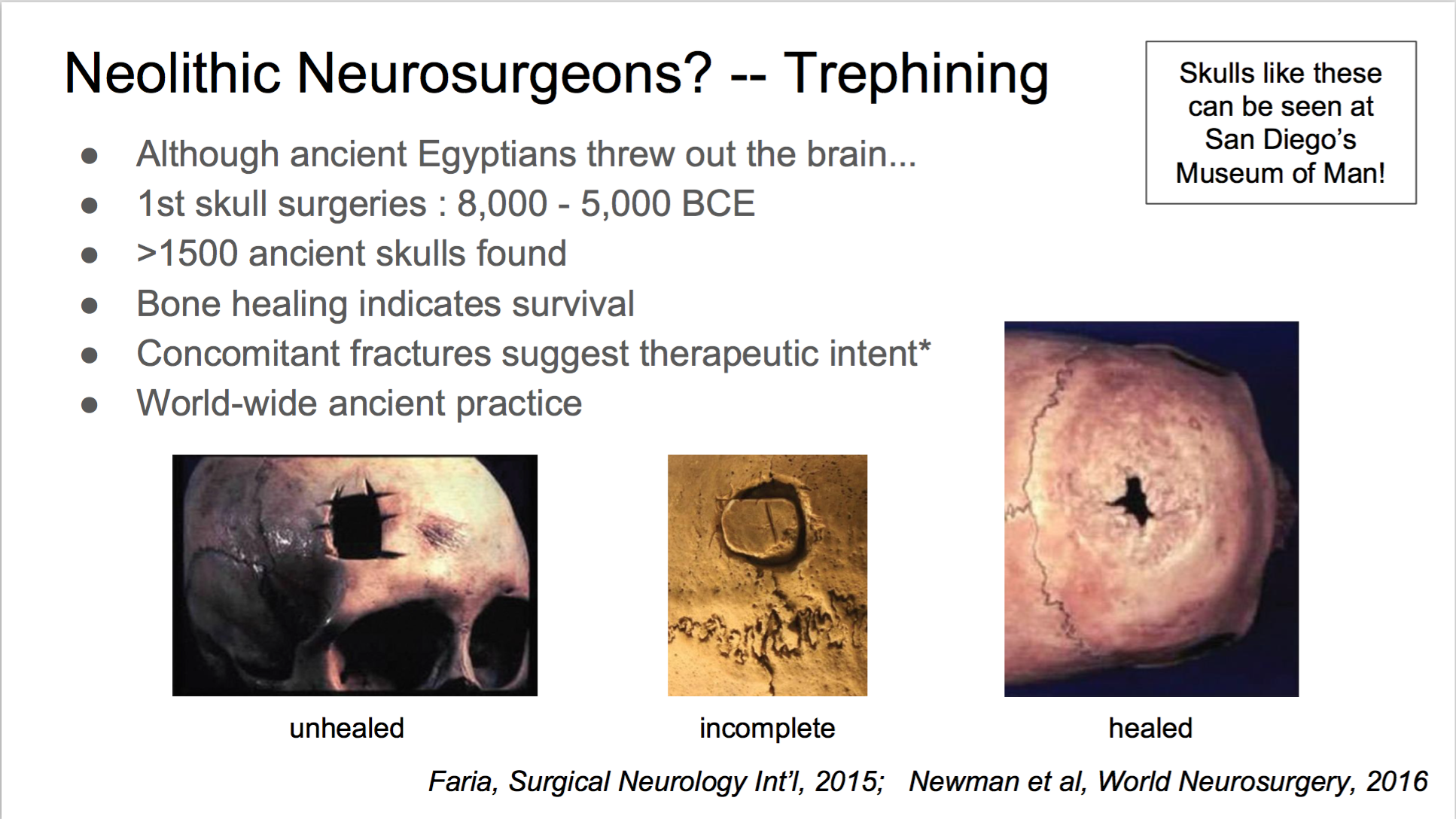 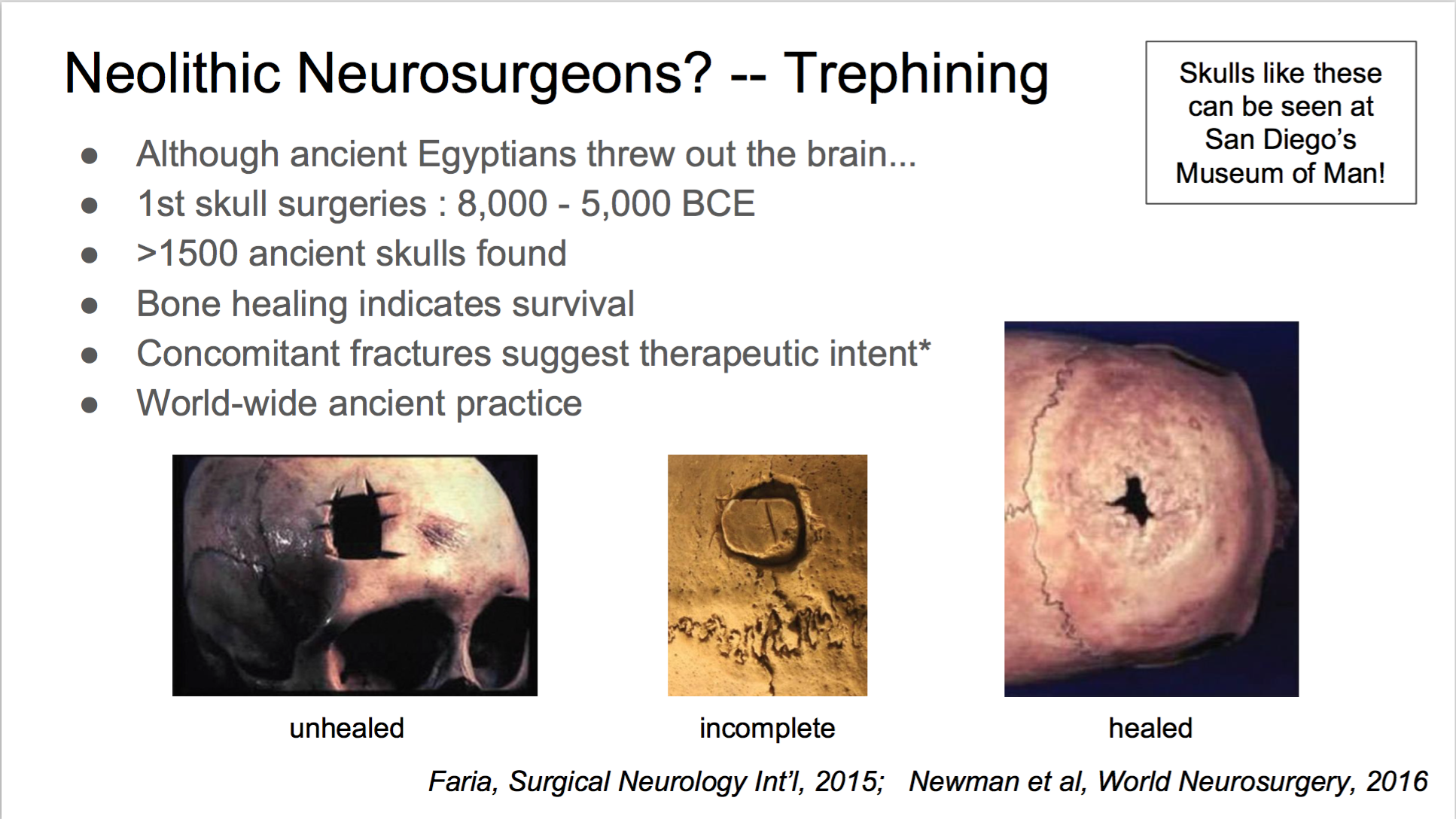 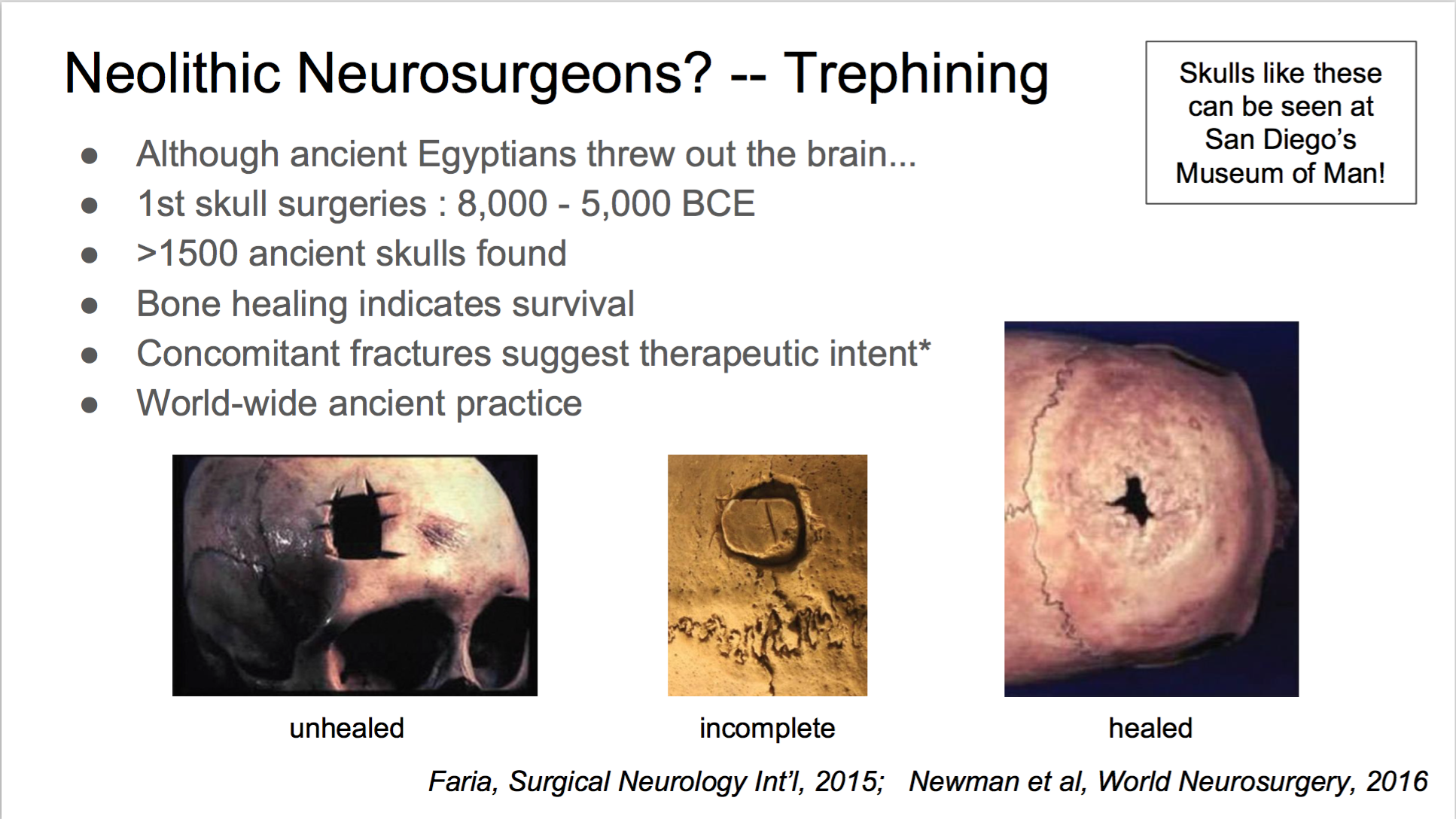 [Speaker Notes: So I guess the main question to ask in finding consciousness empirically, is to question, Where is the mind? I assume that we all agree to some level that it is in the brain somewhere, maybe, or at least that the brain affects it somehow, because I named the title of this course “Neuroscience of consciousness” and you all bought into it and came here. Apparently our ancestors way back in 8000BCE had that suspicion too, that the mind resides in the brain/head.
 
What does it mean for the mind to reside/be located in the brain? This leads us to think about what exactly the relationship is between the mind and the body.]
The mind-body problem
What is the relationship between the mind and body/brain? 
How are they tied to each other?
How do they interact?
See our group’s ideas and add yours here!!
[Speaker Notes: https://padlet.com/youngzielee/xa3bcb64ap20cgsn

What are some properties or characteristics of the mind?
What are some properties or characteristics of the body?
What are some activities you do with each of them?
What are some examples of the mind and body interacting/influencing one another?]
Preview of Week 2
Mind-body relationship … and dilemmas
How do you use science to investigate consciousness?
What is the difference in the brain when we are conscious vs. unconscious?
What can we learn from it?
What can’t we learn from it?
+tools for measuring consciousness
Extra readings & materials
Tim Crane’s Introduction to Mind-Body Problem
(if you want to do some advance reading)
Jaegwon Kim – Philosophy of Mind 
(if you want a textbook-like introduction to Philosophy of Mind)
Stanford Encyclopedia of Philosophy (https://plato.stanford.edu/)
Dense and comprehensive Philosophy Wikipedia! (Challenging, but good reference for Philosophy.)
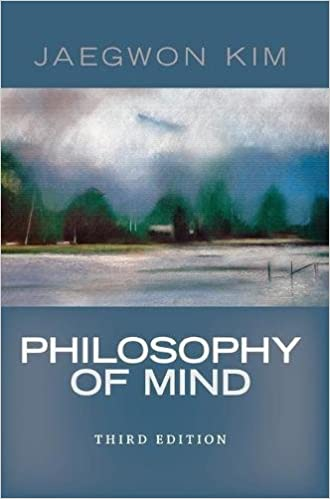 Any questions?